T.C. ANKARA ÜNİVERSİTESİ  AYAŞ MESLEK YÜKSEK OKULU
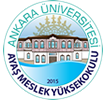 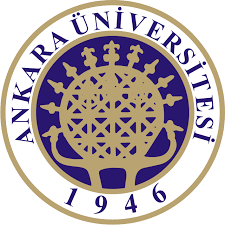 Kaynak kavramı ve kaynak çeşitleri
Hukukun kaynakları; 
Hukukun yaratıcı kaynakları,
Hukukun bilgi kaynakları.

Hukukun yaratıcı kaynakları, hukuk kuralının kendisinden doğduğu şeylerdir.
Bunlar; hukuk kurallarını yapma, “üretme kaynaklarıdır”.
Kaynak kavramı ve kaynak çeşitleri
Biz burada Türk anayasa hukukunun bilgi kaynaklarını ele alacağız.

Türk anayasa hukukunun bilgi kaynakları;
Türk anayasa hukuku kurallarının bulunacağı yerleri ve bunların kapsamları hakkında bilgi edinilecek belgeleri ifade eder.

Türk anayasa hukukunun bilgi kaynakları;
1-mevzuat kaynakları, 
2-yargı kararları kaynakları,
3-bilimsel eserler
o.ü 3.e ayrılır.
1-mevzuat hk. Bilgi kaynakları
Mevzuat hk. Bilgi kaynaklar:
A-resmi kaynaklar
1-RG
2-Mevzuat bilgi sistemi
3-TBMM Tutanak Dergisi
B-özel kaynaklar.
2-yargı kararları hk. bilgi kaynakları
1-anayasa mahkemesi kararları
2-diğer yüksek mahkeme kararları
3-yüksek seçim kurulu kararları.
3-bilimsel eserler
Türk anayasa hukukunun 3.bilgi kaynağı bilimsel eserlerdir.
Bilimsel eserler;
Genel eserler, monografiler, makalelerdir.

Genel eserlere sistematik eserler de denir. Türk anayasa hukukunun bütünü hakkında bilgi verir.
Monografiler; genel eserlerin aksine anayasa hukuku ile ilgili sadece bir konuyu derinlemesine inceler.
Örneğin KHK üzerine yazılmış bir kitap  monografidir.
Makaleler ise, monografi gibi sadece tek bir konuyu inceleyen ama monografilerden daha kısa olan çalışmalardır.